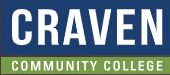 TABE  Math-EPAXENUnit-5  Measurement and DataLesson 38TIME
Revised: October 16, 2023
Nolan Tomboulian
Some graphics may not have copied well during the scan process.
1
Math-E  - Lesson 38 – TIME Measurement
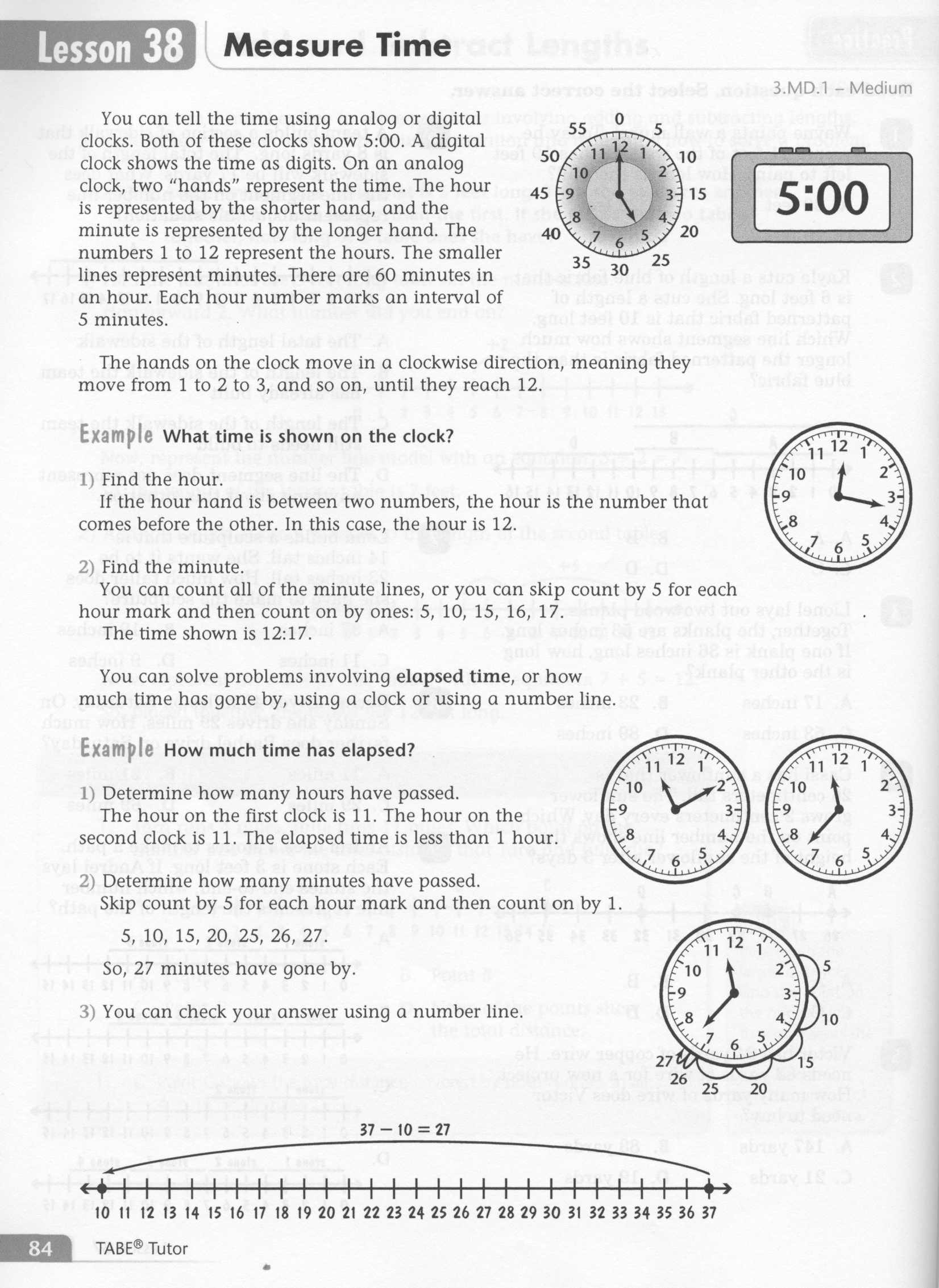 2
Math-E  - Lesson 38 – TIME Measurement
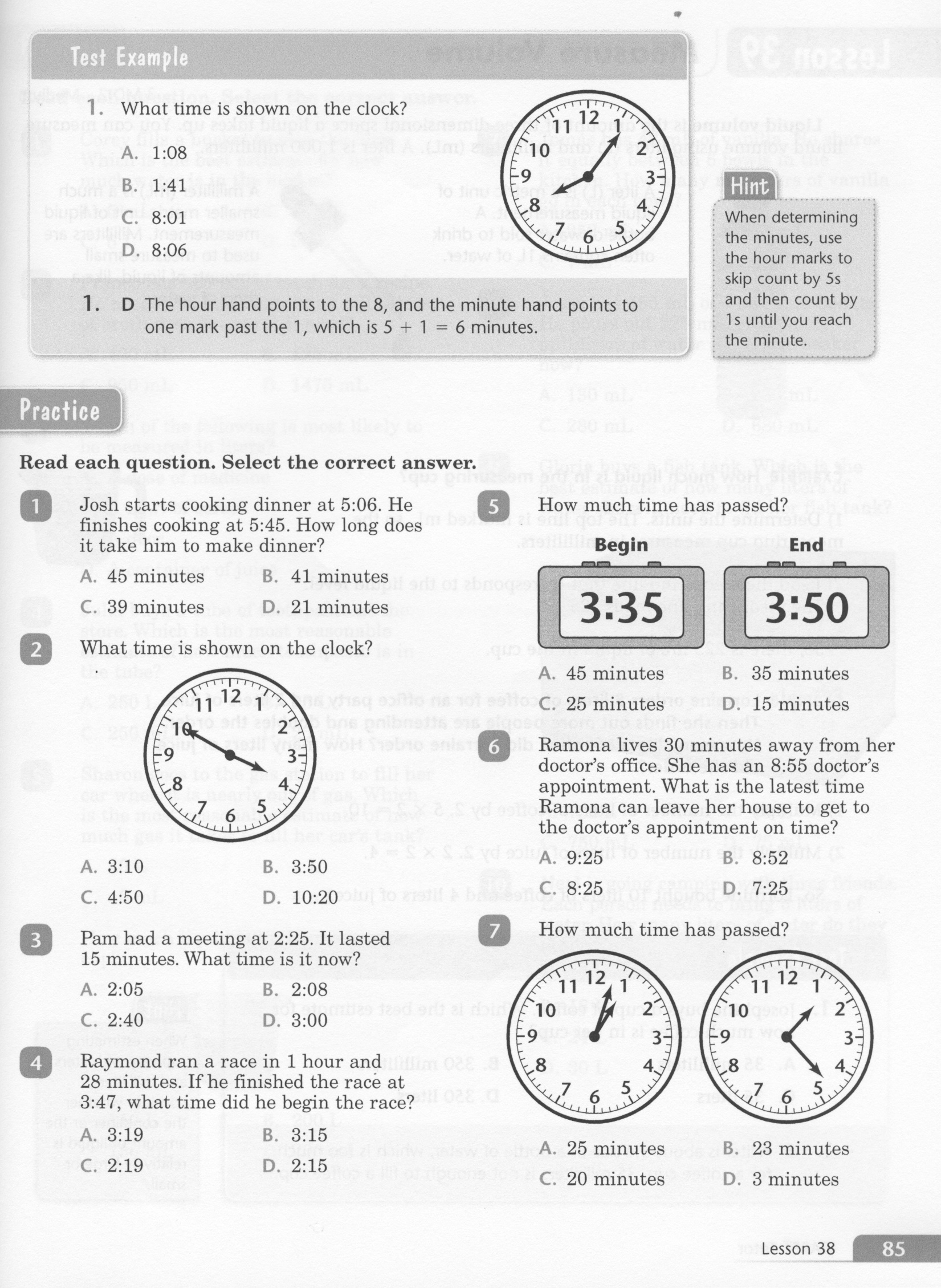 3
Math-E  - Lesson 38 – TIME Measurement
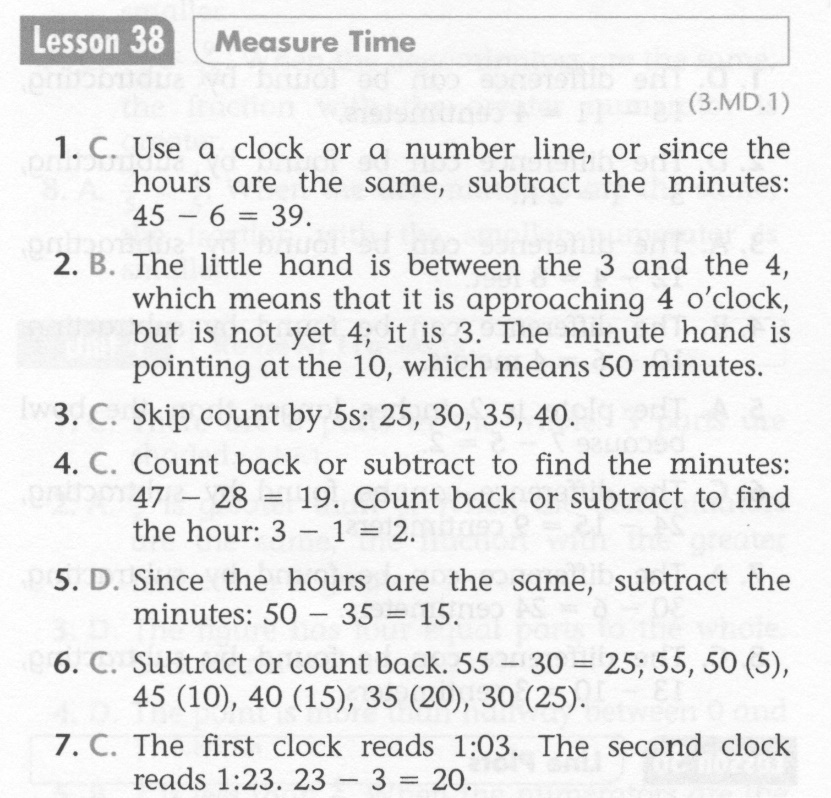 4
Math-E  - Practice 38 – TIME Measurement
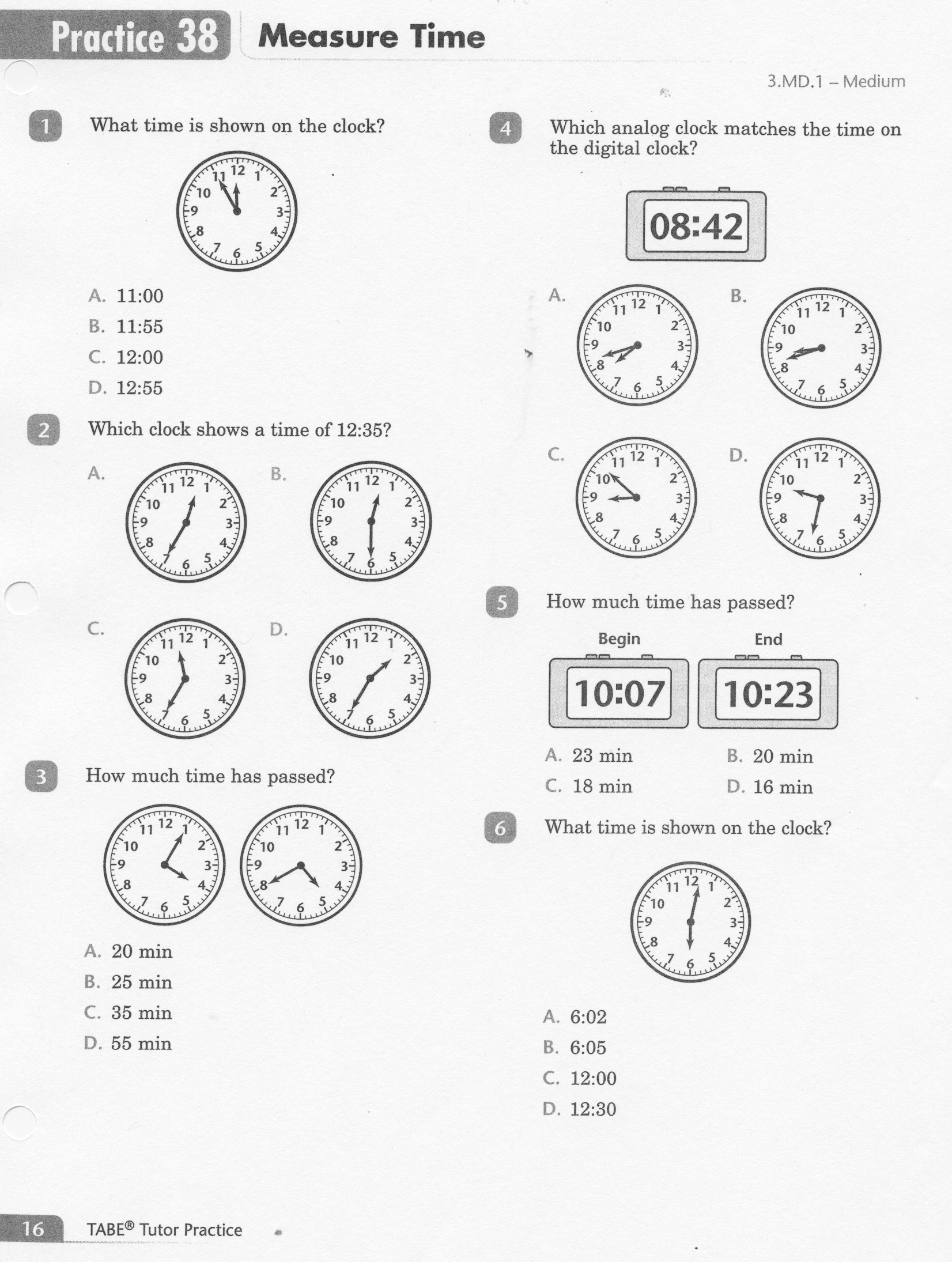 5
Math-E  - Practice 38 – TIME Measurement
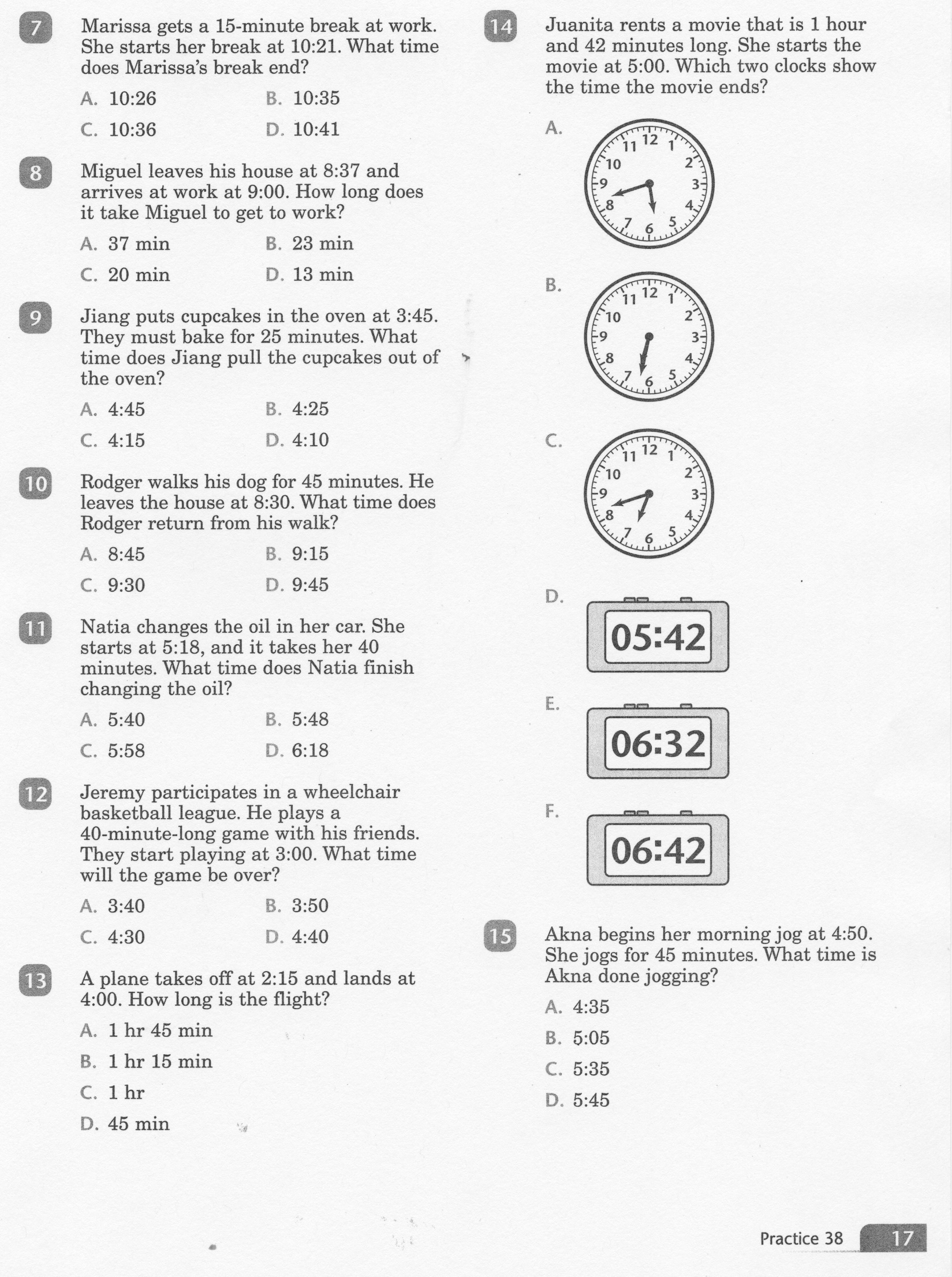 6
Math-E  - Practice 38 – TIME Measurement
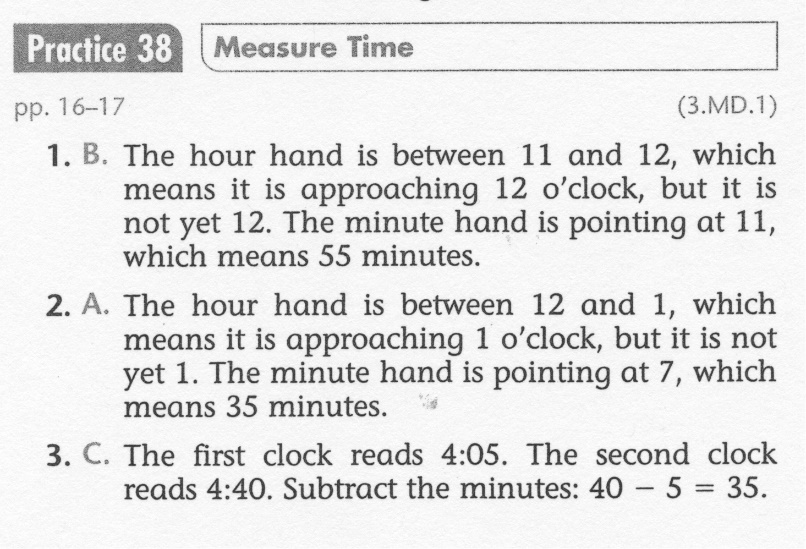 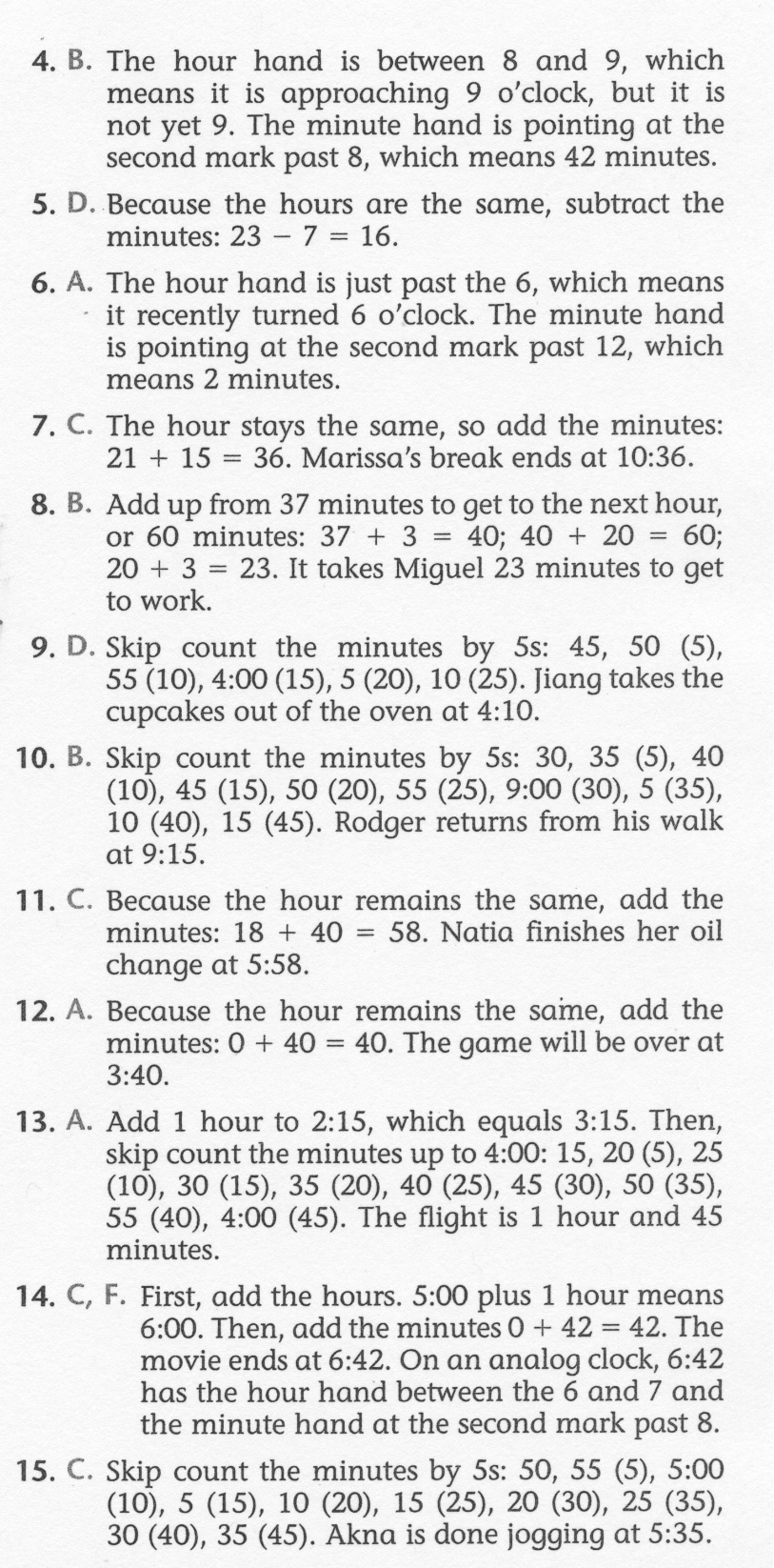 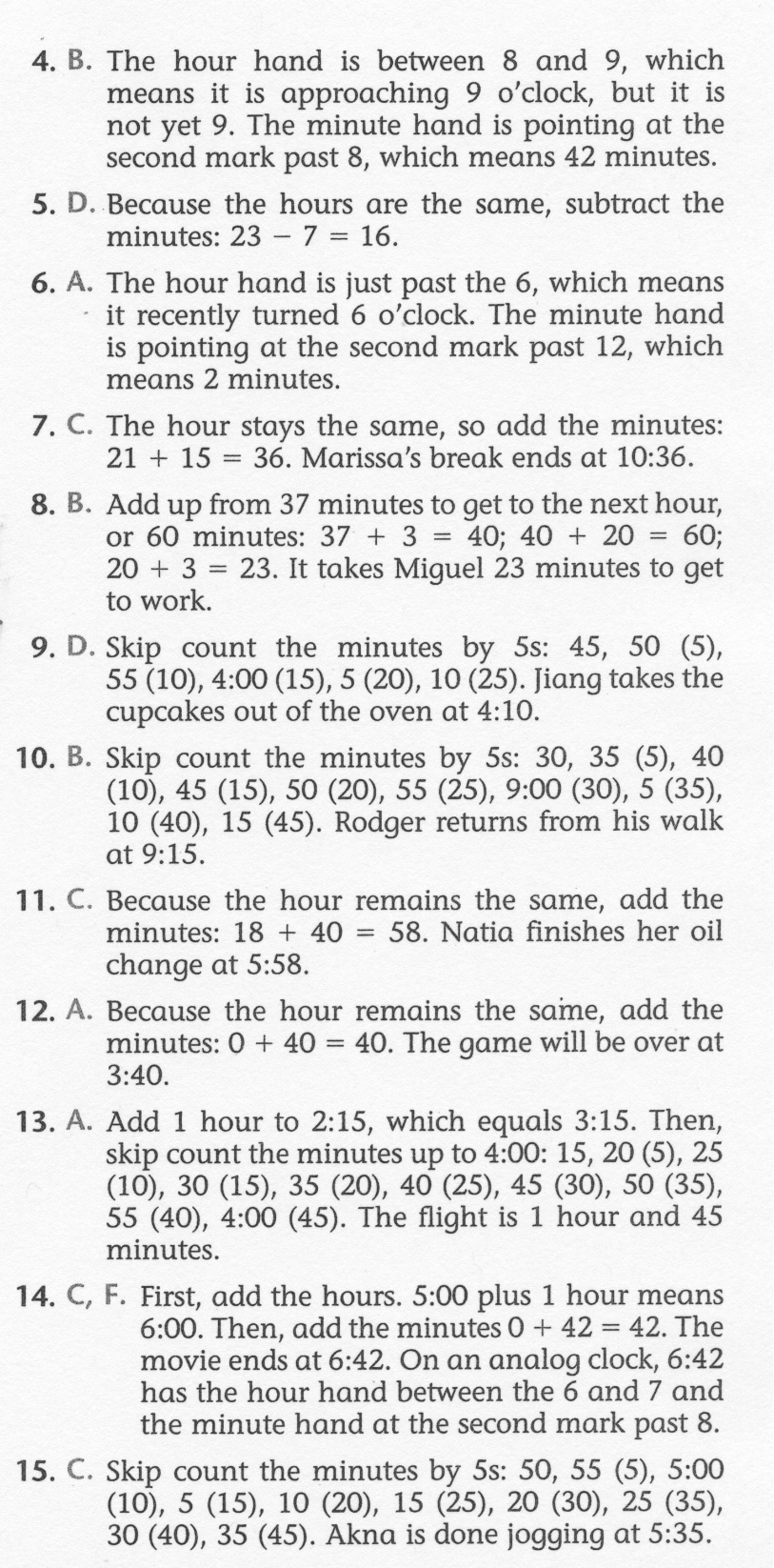 7